Работа выполнена в рамках ТМ 
"Технологические приемы 
создания дидактических игр
 средствами программы Power Point"
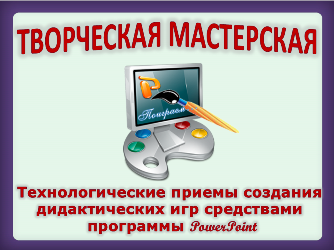 В деревне у бабушки!
Дидактическая игра
Автор: Царенко Екатерина Валерьевна,
учитель начальных классов
Шахтерской ОШ №2
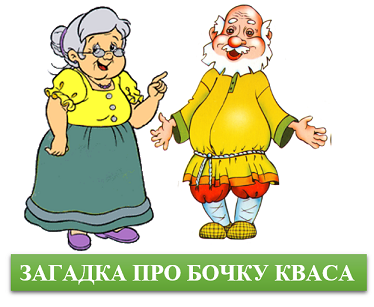 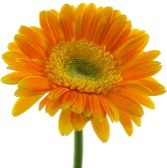 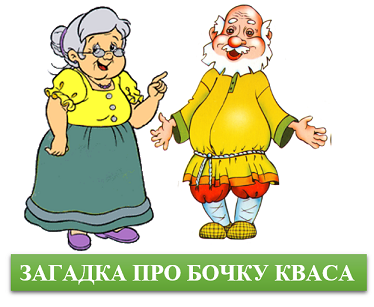 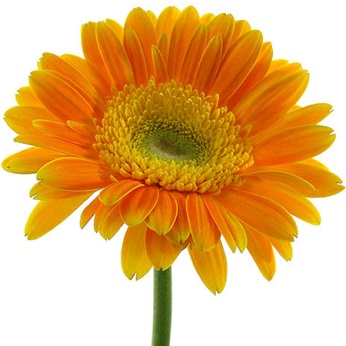 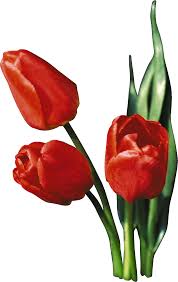 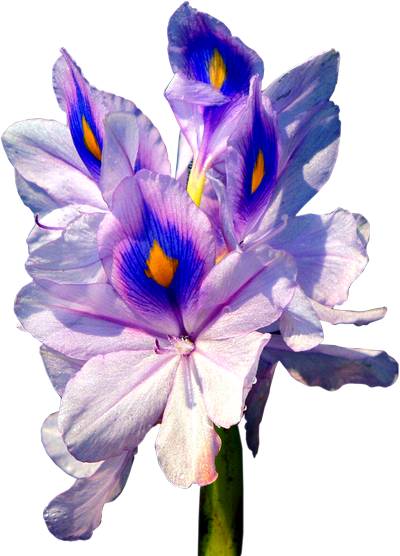 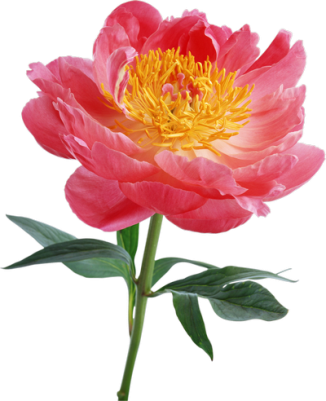 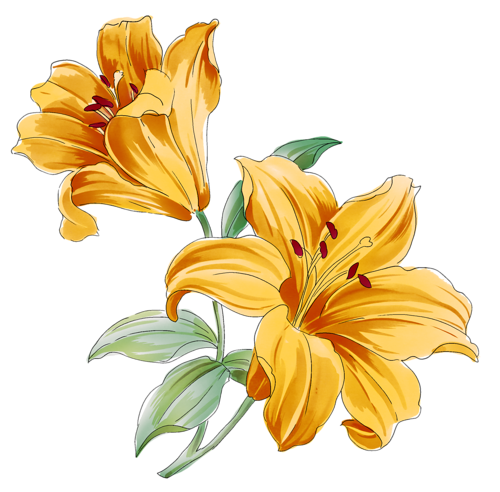 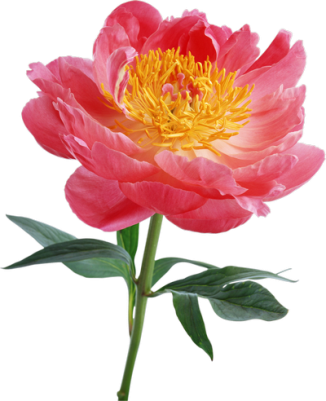 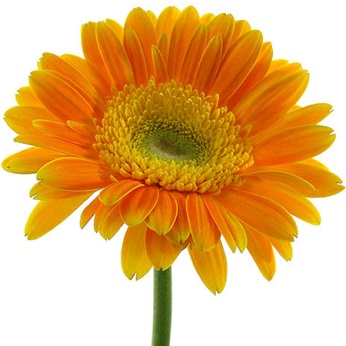 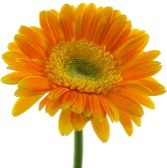 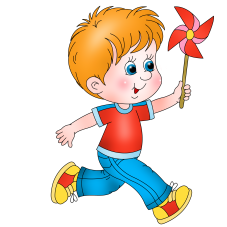 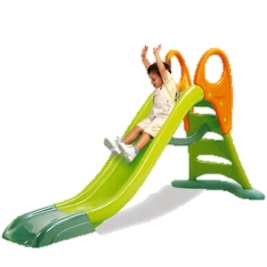 В
е
л
и
к
о
л
е
п
н
о !
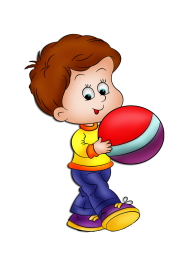 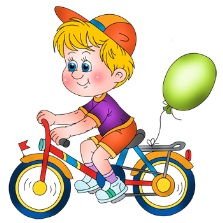 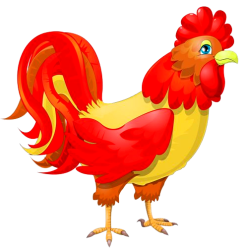 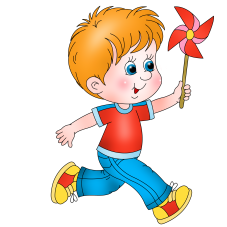 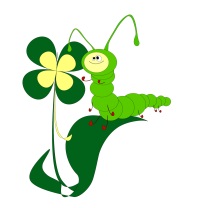 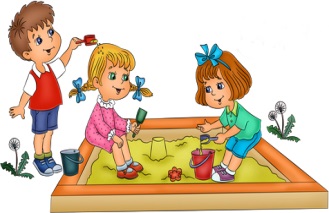 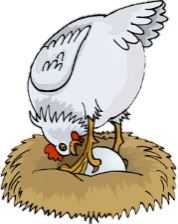 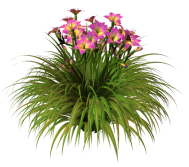 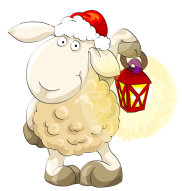 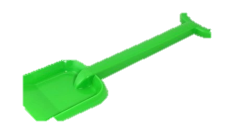 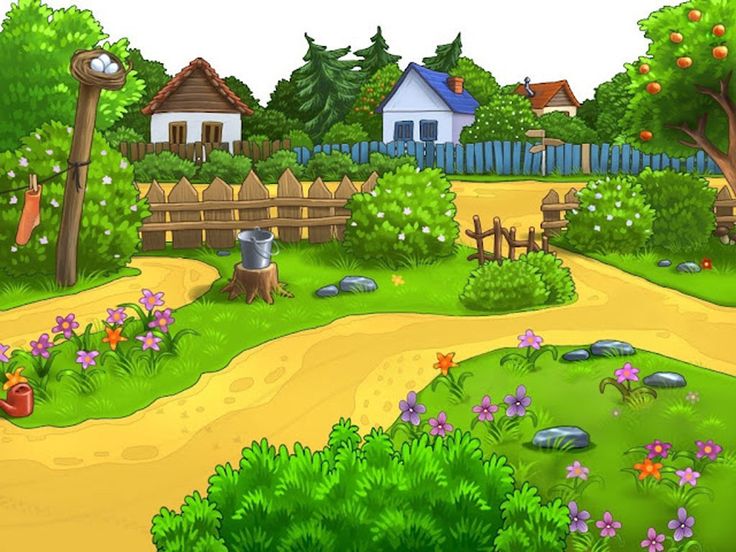 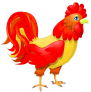 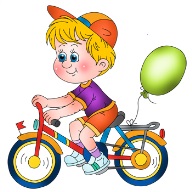 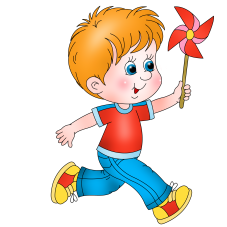 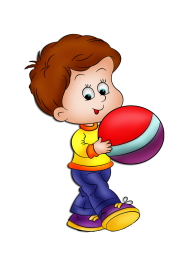 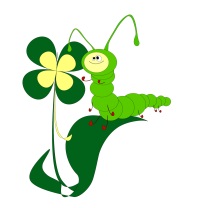 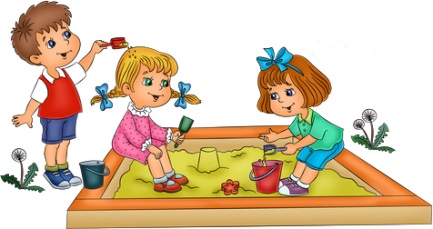 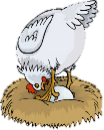 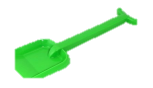 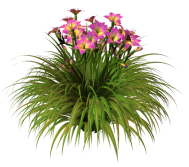 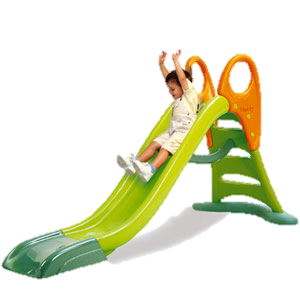 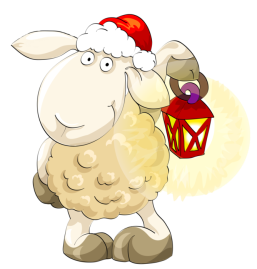 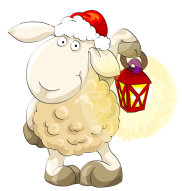 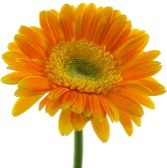 Интернет-источники
Фон
Дед с бабкой
Бараны
Курица
Лопатка
Горка
Песочница
Мальчик с мячом
Мальчик на велосипеде
Мальчик со змеем
Петух
Цветок
Гусеница
Тюльпан
Гербера
Лилия
Пион
Ирис